«Лотос»Дмитрий Рогов
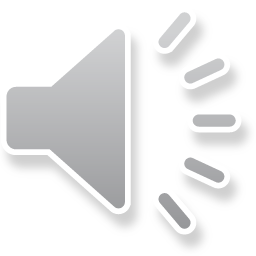 Меж священными берегами
Древней как сам Будда реки,
Что поныне зовется Гангом
На заре свои лепестки
Раскрывает Лотоса чаша.
Появляясь из-под воды,
Когда мир наш был молодым.
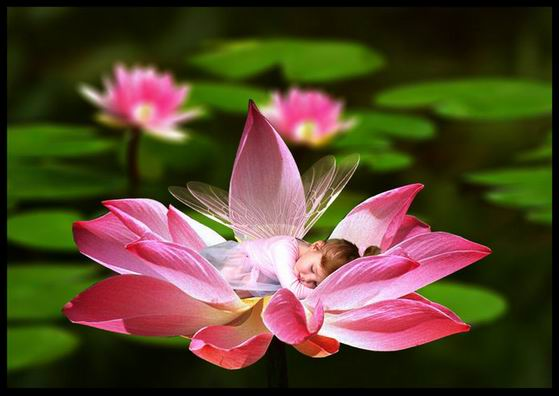 Что была колыбелью Лакшми
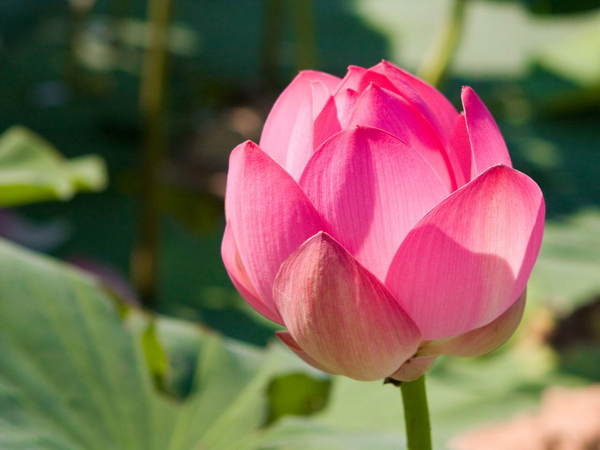 Лотос - это сын Нара
Помолись ему не забудь.
И колышется величавоУбаюканная в волнах
Она будто не замечает
Как сменяются времена.
Лотос - это сын Нараяны
Помолись ему не забудь
Он покажет тебе Нирвану
И твою изменит судьбу.
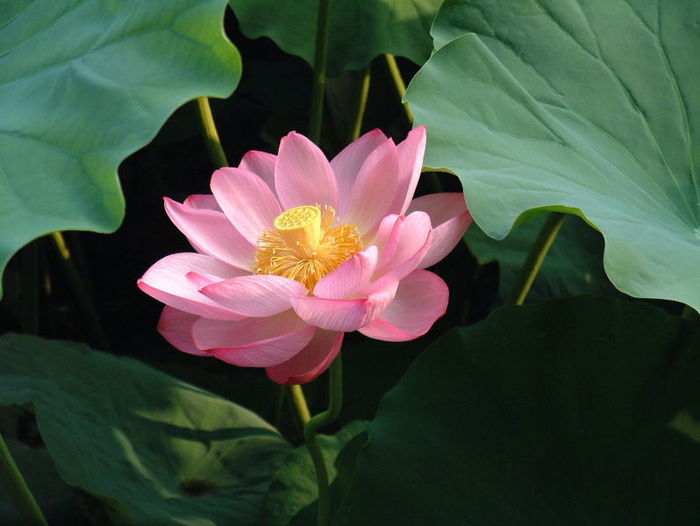 А когда земля обернется
Вокруг солнца в бессчетный раз
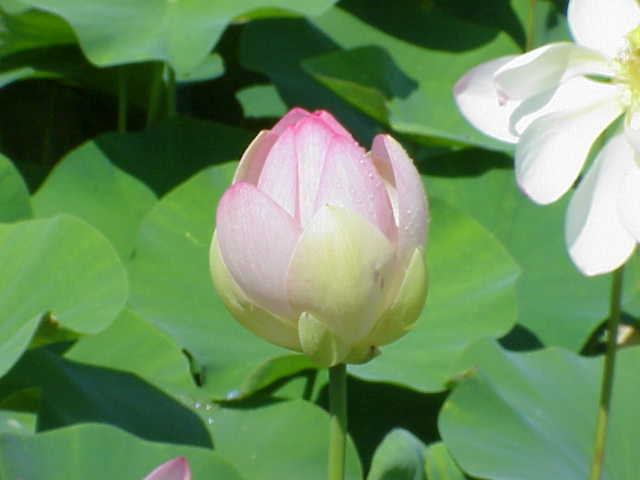 Чаша снова в бутон сомкнется
И на дно уйдет до утра.
Список  литературы:
nat9796.ya.ru/replies.xml?item_no=227 копия ещ
 astrochance.ru
 nervana.name
 nekta-ja.livejournal.com
 blogs.mail.ru
 www.playcast.ru
 http://tatianacancler.ya.ru/replies.xml?item_no=3152
 www.babyblog.ru
 tourdaily.ru
 foto.mail.ru
* www.deir.org    * Цветок лотос - священный цветок Востока.
 forum.kinozal.tv
 teros.org.ru
 www.way-s.ru
 enirin.ru
socvirus.com.ua